Stephens Elementary
Title I Orientation
School Year 2023-2024
Title I Programs Support the Katy ISD Mission
Katy Independent School District, the leader in educational excellence, together with family and community, provides unparalleled learning experiences designed to prepare and inspire each student to live an honorable, fulfilling life...to create the future.
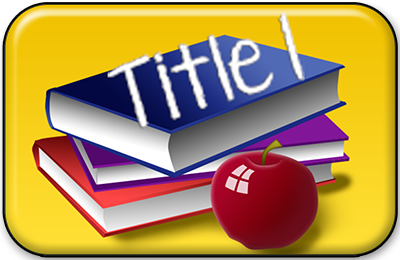 [Speaker Notes: El distrito escolar de Katy, líder en excelencia educativa, junto con la familia y la comunidad, ofrece experiencias de aprendizaje incomparables diseñadas para preparar e inspirar a cada estudiante a vivir una vida honorable y plena, para crear el futuro.]
Title I Overview
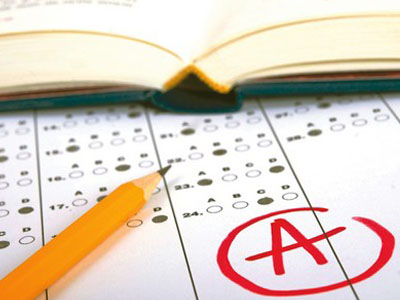 Title I, Part A is a federal program designed to help all students meet the state’s challenging academic  performance standards.  Schoolwide Title I Programs provide supplemental funds that are used to improve the educational program of the school.
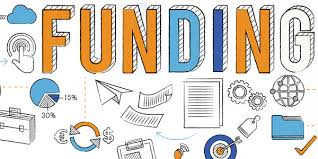 [Speaker Notes: No translation]
Purpose of Title I
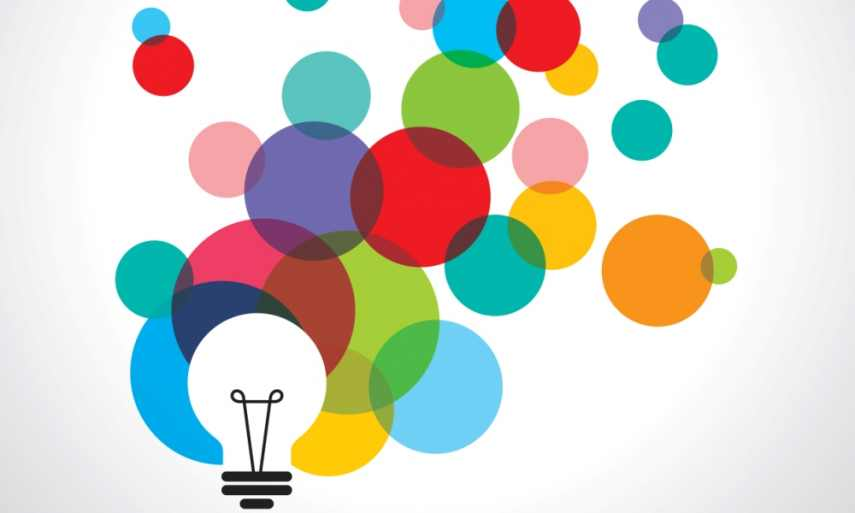 The Title I Program strives to ensure that every child is able to learn and perform at levels that meet or exceed the state academic standards.
Title I funds allow us to provide additional staff and enhance instructional programs for all students.
These funds also support activities for parents to be involved in their children’s education.
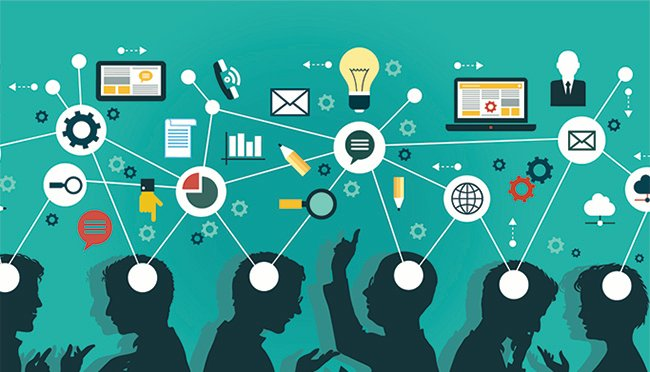 [Speaker Notes: El propósito del Título I, es permitir que las escuelas brinden oportunidades para que los estudiantes adquieran el conocimiento y las habilidades contenidas en los desafiantes estándares estatales.

La expectativa es que los estudiantes aumenten su rendimiento académico.....
 mejoren sus calificaciones, reduzcan el riesgo de fracaso y aumenten su probabilidad de completar la escuela secundaria.]
Benefits of a Schoolwide Title I Program
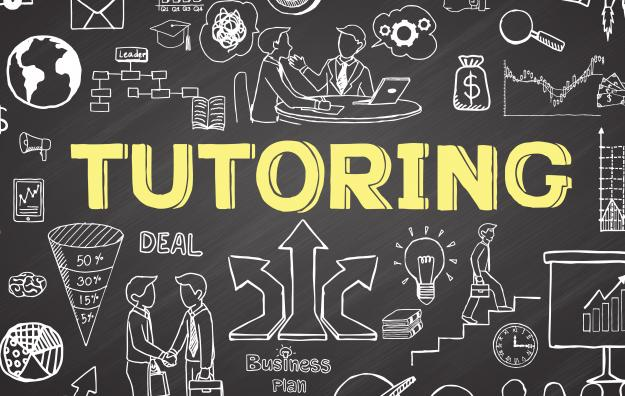 Instructional services such as intervention or tutoring
Educational materials to improve instruction
Professional development for teachers and support staff
Parental involvement opportunities
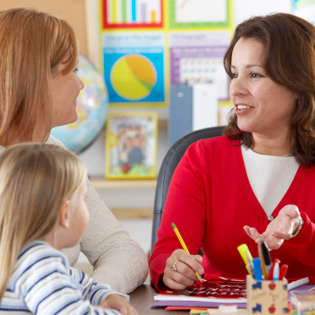 [Speaker Notes: Los Beneficios de tener un programa escolar:

*tutoria
*materiales educativos para mejorar el aprendizaje
*Desarollo profesional para las maestras y maestros
*opurtunidades para la participacion de los padres.]
Parent Participation
Parents are encouraged to:
Provide input and offer feedback on the Title I program
Participate in the development of School/Parent/Student Compact and Parent & Family Engagement Policies
Review information regarding:
    The curriculum used in our school
 The forms of academic assessment used to measure student progress 
    The proficiency levels that students are expected to meet in order to be academically successful
[Speaker Notes: Se anima a los padres a participar de las siguientes maneras:
Dar sugerencias sobre el programa de titulo 1
Participar en la creacion del pacto entre padres, estudiantes y maestros
Revisar la informacion en referencia a: 
Al curriculum usando en nuestra escuela
Las formas de evaluacion academica utilizadas  para medir el progreso de los estudiantes
Los niveles de comprenhension que se espera que los estudiantes alcancen para tener exito academico.]
Parent Participation
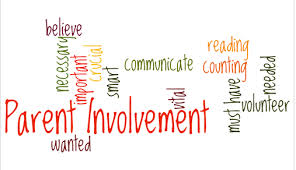 Other opportunities include:
Parent workshops & volunteer opportunities      (ex. Bookfair, Field Day, etc.)
Parent-child interactive sessions designed to help parents support their children’s academic progress (ex. Watch DOGS, STREAM Night –Spring 2024)
Participation on campus and district committees
     (ex. PTA, Campus Advisory Team)
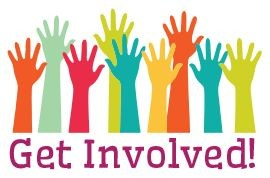 [Speaker Notes: Otras oportunidades incluyen:
Talleres para padres (ej. La junta de hoy donde aprenden sobre la salud)
Sesiones interactivas entre estudiantes y padres, disenadas para que apoyen el progreso academico de sus hijos (Watch Dogs y Noche de Ciencias)
Participacion en los comites de la escuela y distrito como el PTA, o Equipo Asesor del la escuela]
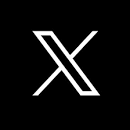 Notice of parent activities
Parents receive invitations and reminders for all activities.  These invitations and advertisements are provided in a variety of  ways such as the school’s website, newsletters, flyers, calling systems, and the school marquee, etc.
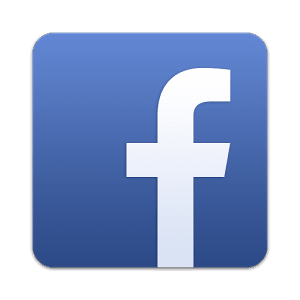 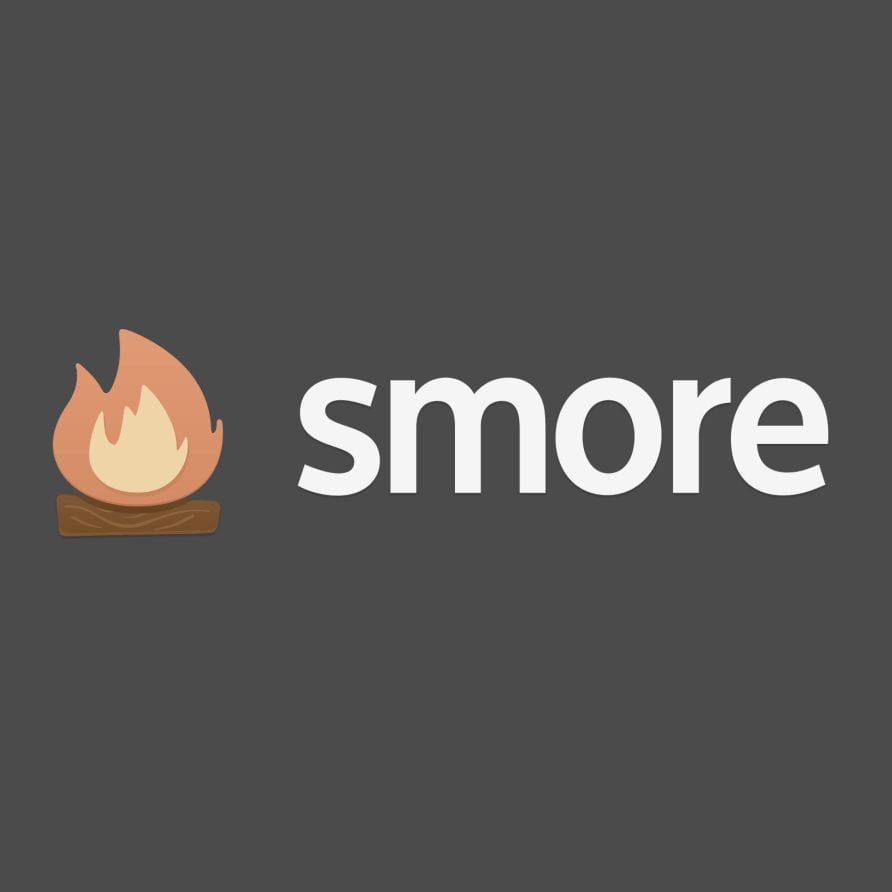 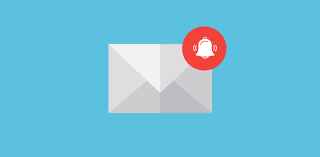 [Speaker Notes: Avisos de actividades:
Se mandan invitaciones y recordatorios para todas las actividades. Los avisos se mandan a traves del sitio web de la escuela, folletos, boletines, pegatinas,  la marquesina a la entrada de la escuela y los anuncios que mandan las maestras.]
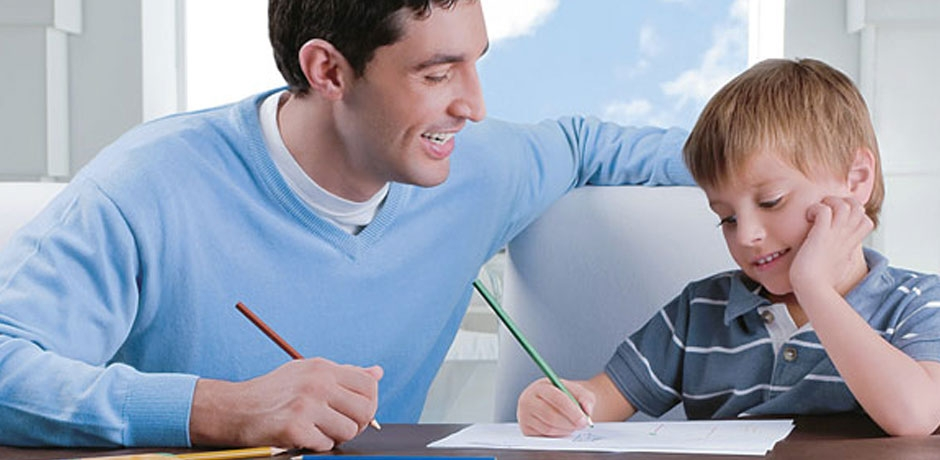 Parent Rights
Title I campuses shall provide assistance to parents in understanding:
State academic content and academic achievement standards
State and local assessments
How to monitor your child’s progress: 
                >Progress Reports & Report Cards will be shared electronically in    
                  HAC (Home Access Center) and must be electronically signed
How to work with your children to improve student achievement
[Speaker Notes: Derechos de Padres:
Las ecuelas bajo Titulo 1 deben proeveer asistencia a los padres para que entiendan:
Los estandares estatales de contenido y rendimiento  academico 
Evaluaciones estatales y locales
Como moitorear el progreso de su hijo: Las calificaciones de progreso y de cada 9 semanas seran compartidas en HAC. Los padres deben firmar electronicamente
Como trabajar con sus estudiantes para mejorar el rendimiento escolar.]
Parent and Family Engagement Plan 
Title I Information Brochure
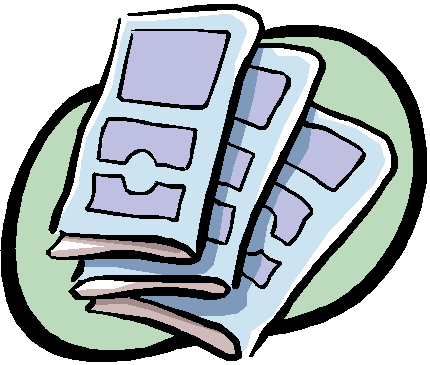 Each school has a Title I Parent and Family Engagement Plan which describes the school’s plan for involving parents in their child’s education.
The Title I Parent Information brochure, which is sent home to each family, includes detailed information about Parent’s Rights and the Title I program at the campus and district levels.
[Speaker Notes: Folleto Informativo:
Cada escuela tiene un plan de participacion de padres y familias que describe el plan para involucrar a los padres.
El folleto de informacion de Titulo 1 para padres, que se enviara a casa  incluye informacion detallada sobre los derechos de los padres a nivel de campus y distrito.]
Parent Rights
As the parent of a student at a Title I campus, you have the right to request the following information about each of your child’s classroom teachers.
Whether the teacher meets the state qualifications and state certification criteria for the grades and subjects taught.
Whether the teacher is teaching under emergency or  probationary status because of special circumstances.
The teacher’s college major, level of degree, and  field of 
      the certification or degree.
The qualifications of any paraprofessional providing
        services to your child.
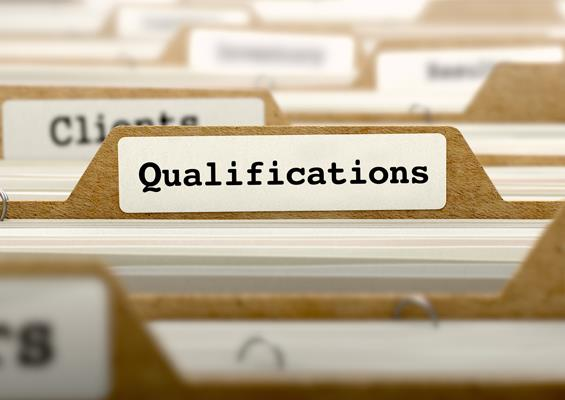 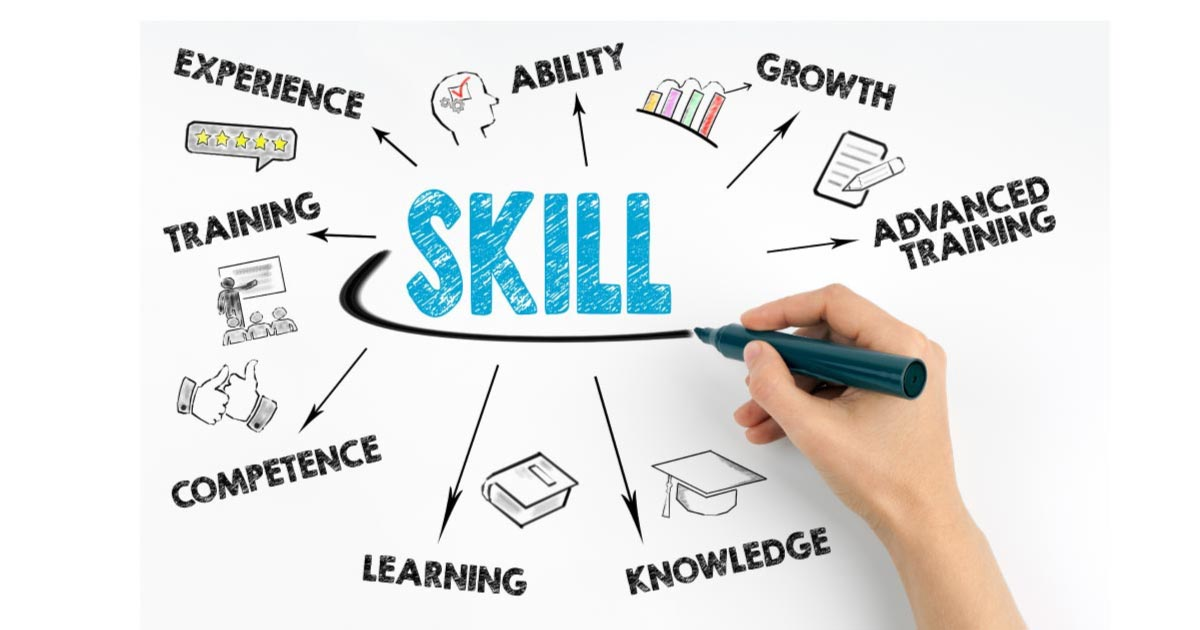 [Speaker Notes: Tambien tienen el derecho de pedir informacion sobre la formacion academica de las maestras y maestros que trabajan son sus estudiantes.]
Title I School/Parent/Student Compact
Each school provides a Title I School/Parent Compact. The compact outlines how parents, campus staff, and students share responsibility for improved student performance.
Research shows that when parents know what their children are doing in school and it is reinforced at home, children will be more successful.
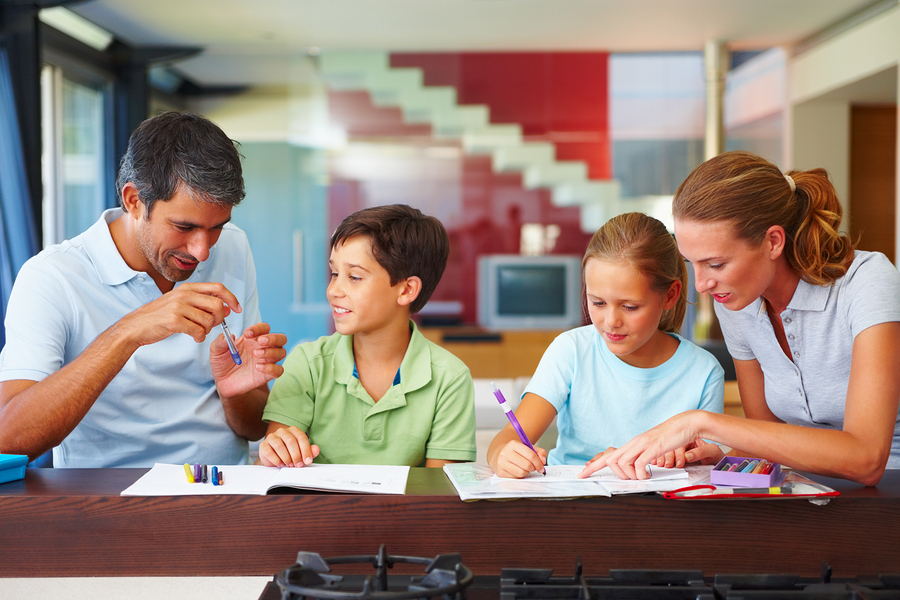 [Speaker Notes: Extra copies of the Compact and Title I Information brochure are available.

Pacto de Titulo 1:
El compacto ayuda a explicar como los padres e estudiantes pueden compartir la responsabilidad para mejorar el desempeno estudiantil.
Las investigaciones demuestran que cuando los padres saben lo que hacen sus hijos en la escuela y esto se resfuerza en casa, los ninos tendran , mas exito.]
Thank you!
For more information please visit:www.katyisd.org/USEClick on FamiliesParent Resources
[Speaker Notes: Gracias! 
Para mas informacion, por favor visiten katyisd.org/USE y hagan click en recursos de padres y familia.]